EECE.4810/EECE.5730Operating Systems
Instructor:  
Dr. Michael Geiger
Spring 2017

Lecture 6:
Synchronization
Lecture outline
Announcements/reminders
HW 2 to be posted
Poll coming to schedule midterm (on or near W 3/8)

Today’s lecture
Review: Threads
Synchronization
Locks
Condition variables
Monitors
2/9/17
2
Operating Systems: Lecture 6
Review: Threads
Thread: active sequence of instructions
Basic unit of CPU utilization
Thread creation is lightweight
Multiple threads in same process can share address space
Each thread needs own PC, register copies, stack + SP
Threads provide concurrency within application
HW support necessary for parallelism
Major issue: non-deterministic ordering
Solutions require atomic operations
Avoid race condition: solution depends on timing/ordering of earlier events
2/9/17
3
Operating Systems: Lecture 6
Review: Non-deterministic ordering
Arithmetic example—assume y is initially 10
Thread A			Thread B
x = y + 1			y = y * 2

What’s being shared between these threads?
Possible results?

Arithmetic example 2—assume x is initially 0
Thread A			Thread B
x = 0			x = 0
x++				x--

Possible results?
Impossible results?
2/9/17
4
Operating Systems: Lecture 6
Synchronization
Constrain interleavings between threads
Goal: force all possible interleavings to produce correct result
Correct concurrent program should work regardless of processor speed
Try to constrain as little as possible
Some events are independent—order irrelevant
Order only matters in dependent events
Synchronization: Controlling execution and order of threads
2/9/17
5
Operating Systems: Lecture 6
“Too much milk” problem
Problem definition
Janet & Peter want to keep refrigerator stocked with at most one milk jug
If either sees fridge empty, she/he buys milk
Solution #0 (no synchronization)

	Peter				Janet
	if (noMilk) {		if (noMilk) {
		buy milk		buy milk
	}					}
2/9/17
6
Operating Systems: Lecture 6
Mutual exclusion
Ensure that only 1 thread is doing a certain thing at one time (other threads excluded)
Example: only 1 person shops at a time
Constrains thread interleaving: can’t operate at the same time
2/9/17
7
Operating Systems: Lecture 6
Critical section
Code section that needs to be run atomically with respect to selected other pieces of code
If A and B are critical sections with respect ot each other, multiple threads can’t interleave events from A and B
A and B mutually exclude each other
A and B often same piece of code
Critical sections must be atomic with respect to each other because they access shared resource
In “too much milk”, critical section is
	if (no milk) buy milk
Following “solutions”: need to ensure both don’t enter critical section at same time
2/9/17
8
Operating Systems: Lecture 6
“Too much milk:” Solution #1
Assume only atomic operations are load/store (read/write data)
Leave note that you’re going to check on milk, so other person doesn’t also buy
Does solution below work? Is it better than solution #0?
Peter
if (noNote) {
	leave note
	if (noMilk) {
		buy milk
	}
	remove note
}
Janet
if (noNote) {
	leave note
	if (noMilk) {
		buy milk
	}
	remove note
}
2/9/17
9
Operating Systems: Lecture 6
“Too much milk:” Solution #2
Change order of “leave note” and “check note”
Labeling notes prevents you thinking your note was left by the other person
Does solution below work?
Peter
leave notePeter
if (no noteJanet) {
	if (noMilk) {
		buy milk
	}
}
remove notePeter
Janet
leave noteJanet
if (no notePeter) {
	if (noMilk) {
		buy milk
	}
}
remove noteJanet
2/9/17
10
Operating Systems: Lecture 6
“Too much milk:” Solution #3
Decide who will buy milk when both leave notes at same time
Peter hangs around to make sure job is done
Peter’s while statement prevents him from entering critical section
Peter
leave notePeter
while (noteJanet) {
	do nothing
}
if (noMilk) {
	buy milk
}
remove notePeter
Janet
leave noteJanet



if (no notePeter) {
	if (noMilk) {
		buy milk
	}
}
remove noteJanet
2/9/17
11
Operating Systems: Lecture 6
Proof of correctness
Janet
If no notePeter, then Peter hasn’t started yet, so it’s safe to buy, Peter will wait for Janet to be done before checking
If notePeter, Peter is in body of code and will eventually buy milk if needed. Note that Peter may be waiting for Janet to exit
Peter
If no noteJanet, it’s safe to buy. Peter has already left note and Janet will check his note in the future
If noteJanet, Peter waits to see what Janet does
If Janet checked notePeter before Peter left note, Janet will buy milk
If Janet checked notePeter after Peter left note, Janet will not buy milk
2/9/17
12
Operating Systems: Lecture 6
Solution #3 analysis
Pros
It actually works
Relies on simple atomic operations
Cons
Complicated; not obviously correct
Asymmetric
Not obvious how to scale to >2 people
Peter consumes CPU time while waiting: busy-waiting
2/9/17
13
Operating Systems: Lecture 6
Higher-level synchronization
Higher-level abstraction  easier for programmers
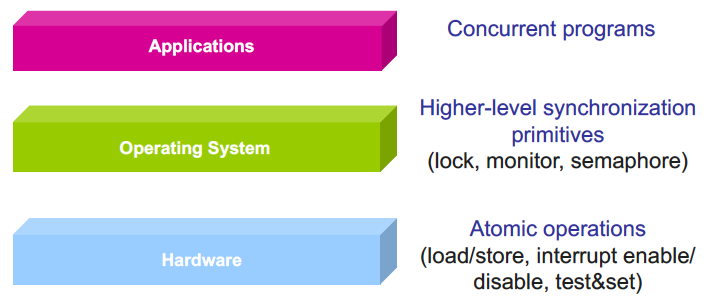 2/9/17
14
Operating Systems: Lecture 6
Locks
A lock (or mutex) prevents another thread from entering a critical section
“Lock fridge while checking milk & shopping”
Two operations:
lock(): wait until lock is free, then acquire it
do {
	if (lock is free) {		// code in red
		acquire lock		//  is atomic
		break out of loop
	}
} while (1);
unlock(): release lock
2/9/17
15
Operating Systems: Lecture 6
Lock usage
Lock initialized to free
Thread acquires lock before entering crit. section
Waits if needed
Thread that acquired lock releases when done with critical section
Locks make earlier problem trivial
Peter
milk.lock()
if (noMilk) {
	buy milk
}
milk.unlock()
Janet
milk.lock()
if (noMilk) {
	buy milk
}
milk.unlock()
2/9/17
16
Operating Systems: Lecture 6
Efficiency with locks
All synchronization involves waiting
Thread can be running or blocked
Blocked thread waits for another event to occur
Blocking reduces efficiency
How can we minimize time lock is held?
2/9/17
17
Operating Systems: Lecture 6
Shared queue
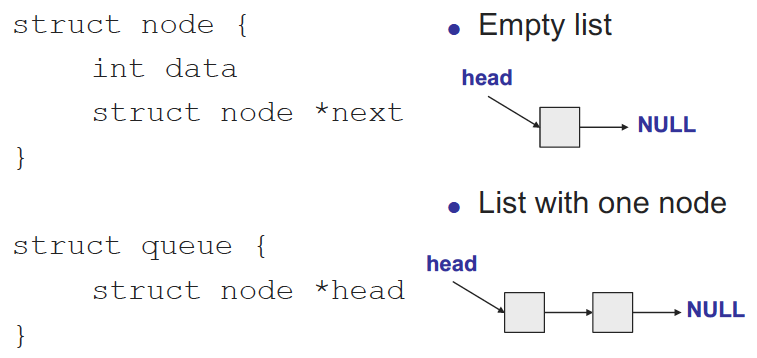 2/9/17
18
Operating Systems: Lecture 6
Shared queue (continued)
Minimize waiting by queueing waiting threads
Potential problems with this approach?
What happens if >1 thread accesses queue at once?
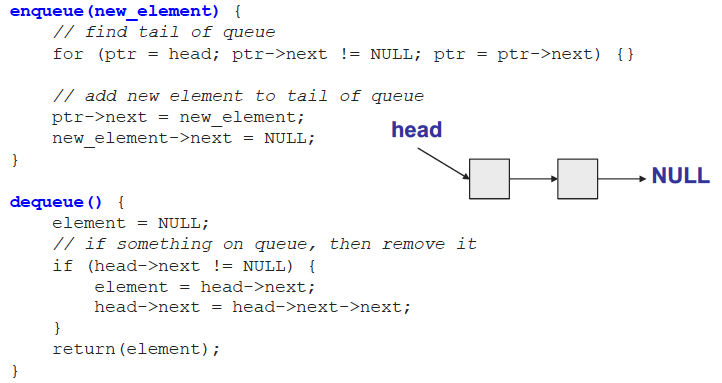 2/9/17
19
Operating Systems: Lecture 6
Shared queue with locks
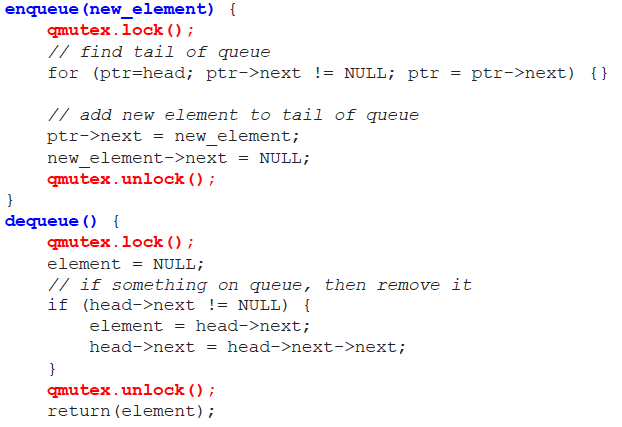 2/9/17
20
Operating Systems: Lecture 6
Invariants
When can enqueue() unlock?
Must restore queue to stable state
Stable state is called invariant
Condition that is “always” true for queue
For example, each node appears exactly once when traversing list from head to tail

Hold lock when you’re manipulating shared data (and therefore breaking invariant)
2/9/17
21
Operating Systems: Lecture 6
Fine-grained locking
One lock per queue  only one thread can access queue at once
One lock per node: fine-grained locking
What’s the major benefit?
Lock each node as queue is traversed, release once it’s safe, allowing other threads to traverse queue
2/9/17
22
Operating Systems: Lecture 6
Fine-grained locking example
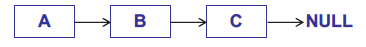 lock A
get pointer to B
unlock A
lock B
read B
unlock B

What’s potential downside of this approach?
2/9/17
23
Operating Systems: Lecture 6
Hand-over-hand locking
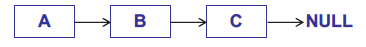 lock A
get pointer to B
lock B
unlock A
read B
unlock B

Lock next node before releasing last node
2/9/17
24
Operating Systems: Lecture 6
Ordering constraints
What if you want dequeue() to wait if queue is empty?
What’s problem with solution below?
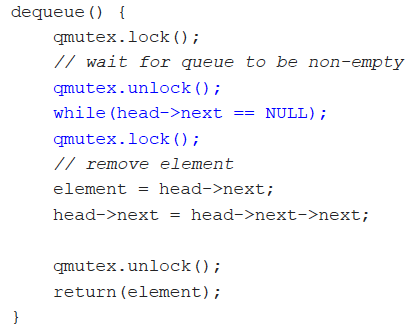 2/9/17
25
Operating Systems: Lecture 6
Ordering constraints, pt. 2
What if you want dequeue() to wait if queue is empty?
What’s problem with solution below?
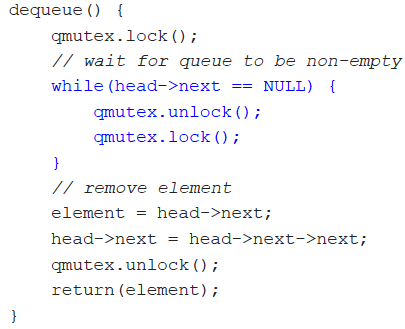 2/9/17
26
Operating Systems: Lecture 6
Avoiding busy waiting
Have dequeuer “go to sleep”
Put dequeuer on waiting list, then go to sleep
if (queue is empty) {
	add self to waiting list
	go to sleep
}
Wait to be awoken once something’s in queue
2/9/17
27
Operating Systems: Lecture 6
Synchronization types
Mutual exclusion
Ensures only one thread in critical section
“Not at the same time”
lock/unlock
Condition variables
Used when one thread must wait for another to do something
“Before/after”
dequeue() must wait for enqueue() if empty
2/9/17
28
Operating Systems: Lecture 6
Condition variables
Enable thread to sleep inside critical section by (steps in red are atomic):
Release lock
Put thread on waiting list
Go to sleep
After being woken, call lock()
Each condition variable tracks list of threads waiting on that specific condition
Each condition variable associated with lock
2/9/17
29
Operating Systems: Lecture 6
Condition variable operations
wait()
Atomically release lock, add thread to waiting list, then go to sleep
Thread must hold lock when calling wait()
signal()
Wake up one thread waiting on condition variable
If no thread waiting, does nothing
broadcast()
Wake up all threads waiting on condition variable
If no thread waiting, does nothing
2/9/17
30
Operating Systems: Lecture 6
Thread-safe queue with CVs
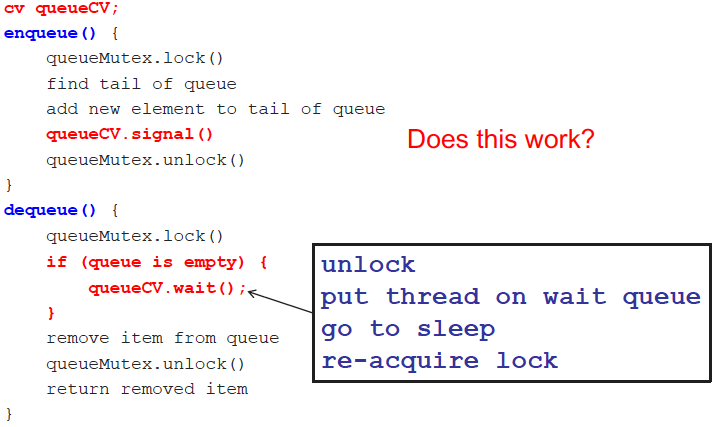 2/9/17
31
Operating Systems: Lecture 6
Monitors
Combine two types of synchronization
Lock for mutual exclusion
Condition variables for ordering constraints

Monitor = 1 lock + CVs associated with lock
2/9/17
32
Operating Systems: Lecture 6
Final notes
Next time
Continue synchronization discussion
Reminders:
HW 2 to be posted
Poll coming to schedule midterm (on or near W 3/8)
2/9/17
33
Operating Systems: Lecture 6
Acknowledgements
These slides are adapted from the following sources:
Silberschatz, Galvin, & Gagne, Operating Systems Concepts, 9th edition
Chen & Madhyastha, EECS 482 lecture notes, University of Michigan, Fall 2016
2/9/17
34
Operating Systems: Lecture 1